mevB‡K ï‡f”Qv I Awfb›`b|
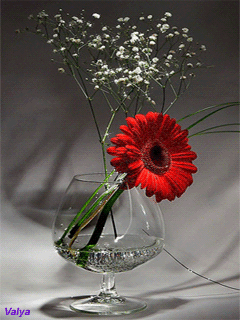 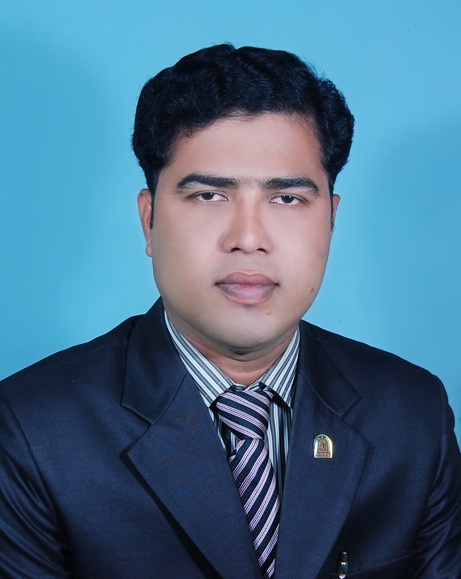 cwiwPwZ
‡gvt †Mvjvg †gv¯ÍdvmnKvix wkÿKwSUKv Avb›` †gvnb D”P we`¨vjqnwiivgcyi, gvwbKMÄ
cvV পরিচিতি
‡kÖwb-beg
welq t RxeweÁvb
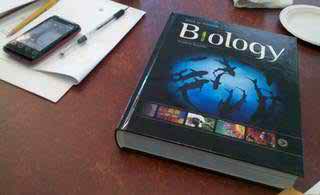 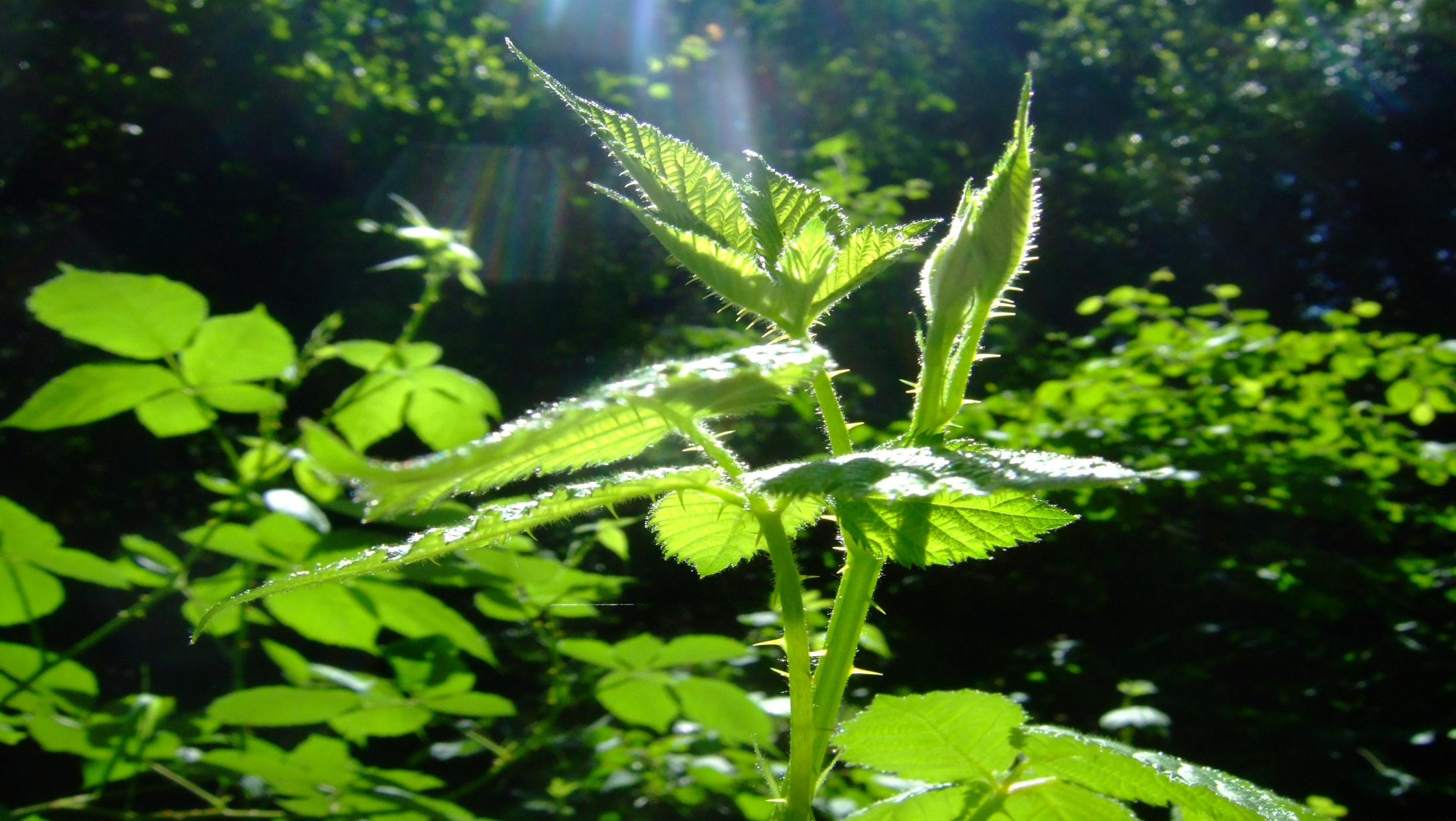 Mv‡Qi cvZv ¸‡jv †iv‡`i Av‡jv  ‡c‡q mRxe †`Lv‡”Q
[Speaker Notes: ে]
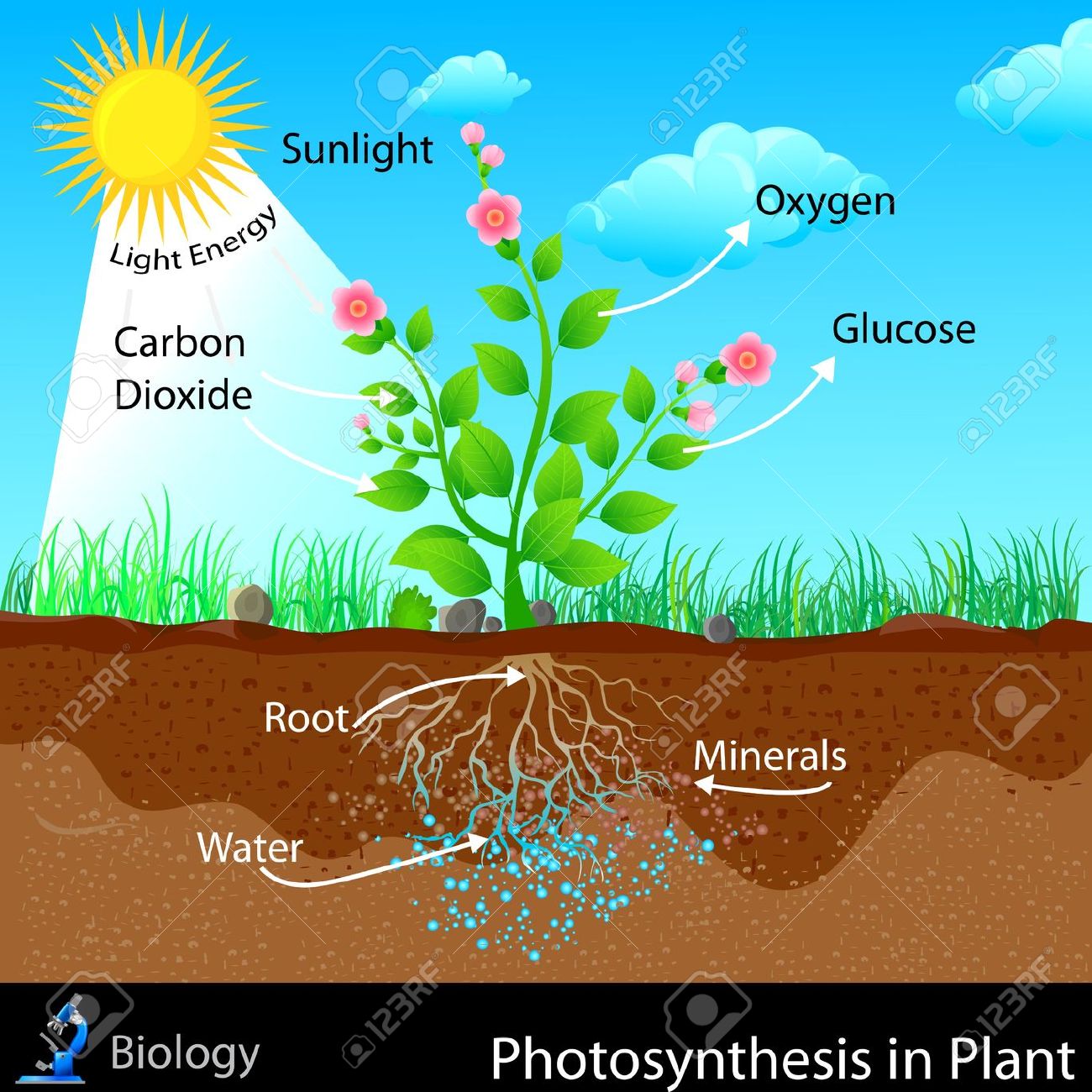 fv‡jv K‡i wPÎwU jÿ¨ Ki
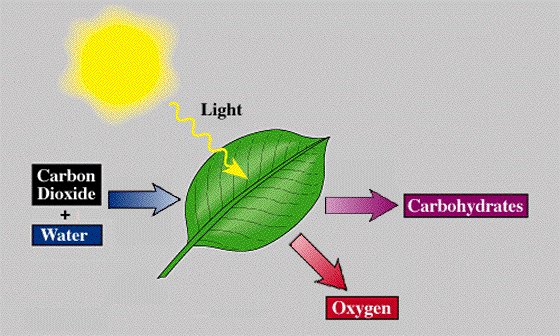 Av‡jv
Kve©bWvB AKªvBW
kK©iv
cvwb
AwKª‡Rb
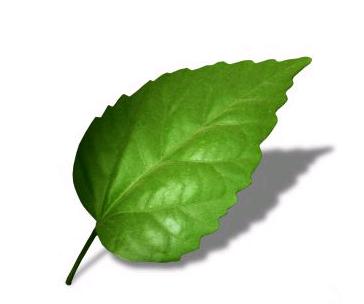 mv‡jvKms‡kølY
wkLbdj
GB cvV †k‡l wkÿv_©xiv---
mv‡jvKms‡køl‡Yi cÖ‡qvRbxq Dcv`vb My‡jvi bvg ej‡Z cvi‡e|
AvZœxKiY kw³ wKfv‡e Drcbœ nq Zv e¨vL¨v Ki‡Z cvi‡e|রতে
mv‡jvKms‡kølY cÖwµqvq cvwbi f‚wgKv eY©bv Ki‡Z cvi‡e|
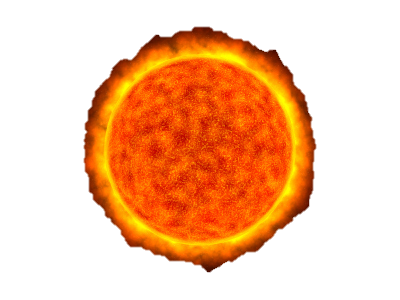 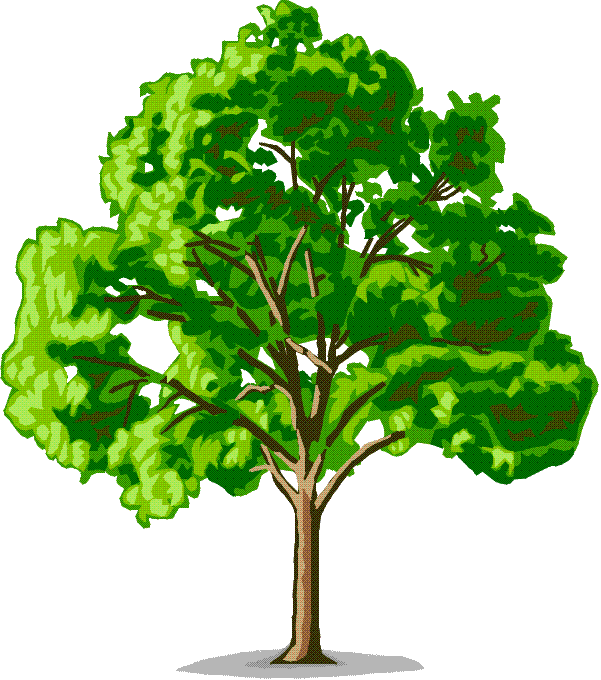 CO2
O2
m~h©v‡jvK
C6H12O6+6O2+ 6H2O
6CO2+12 H20
‡K¬v‡ivwdj
H2O
mv‡jvKms‡kølY Gi `ywU ch©vq
eøø¨vKg¨vb
Av‡jvK ch©vq
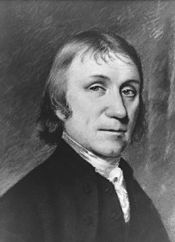 AÜKvi ch©vq
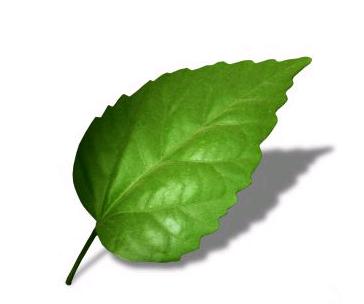 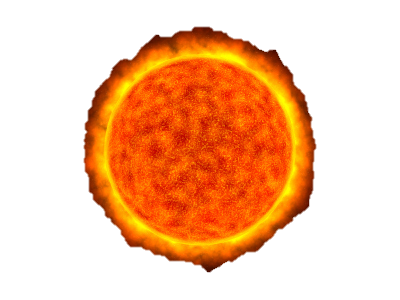 Fd
Av
‡jv
K 
c
h©v
q
PS-I
NADP
ATP
NADPH2
PS-II
ADP
H+
e-
O2
H2O
ADP- GwW‡bvwmb WvB dm‡dU
ATP- GwW‡bvwmb UªvB dm‡dU
NADP- wb‡KvwUbvgvBW  G‡Wwbb WvB wbDwK¬qUvBW dm‡dU
NADPH 2 - wb‡KvwUbvgvBW  G‡Wwbb WvB wbDwK¬qUvBW nvB‡Wªv‡Rb dm‡dU
ADP +iP =ATP
d‡Uvdm‡dvivB‡jkb
H2O
ATP +NADPH2
AvZœxKiY
O2
e-
H+
d‡UvjvBwmm
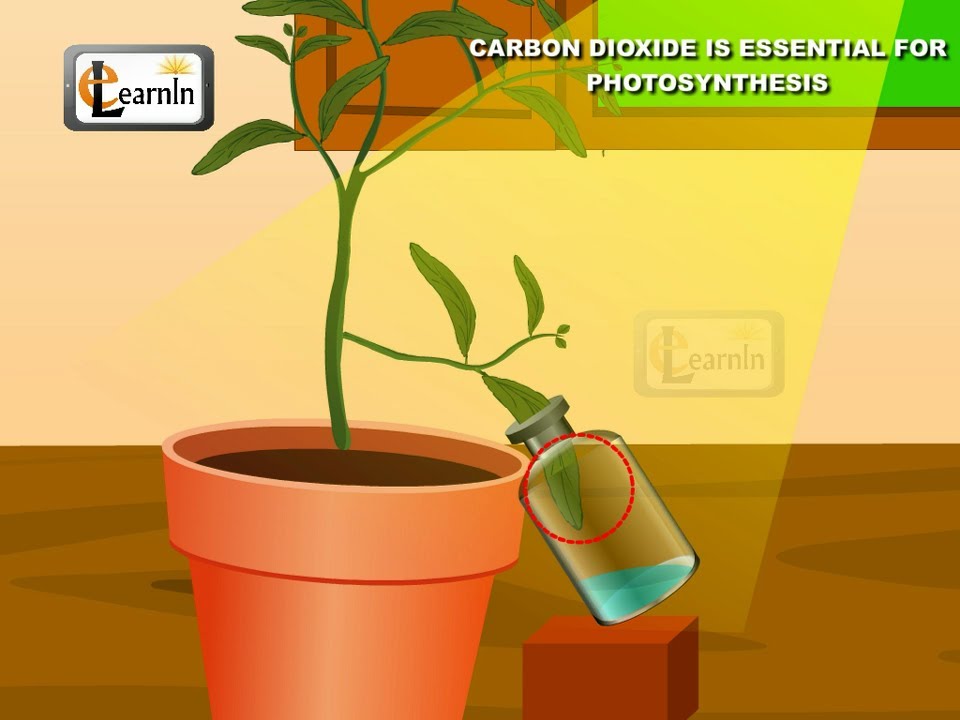 m~‡h©i Av‡jvi Afv‡e cvZvi weeY© Ae¯’v
`jxq KvR
mv‡jvKms‡kølY cÖwµqvq cvwbi f‚wgKv e¨vL¨v Ki|
‡jL wP‡Îi mvnv‡h¨ ADP I NADPH2 ˆZixi cÖwµqv e¨vL¨v Ki|
g~j¨vqb
d‡UvjvBwmm Kx ?
d‡Uvdm‡dvivB‡jkY cÖwµqvq Kx N‡U ?
NADPH2 Kxfv‡e Drcbœ nq ?
ab¨ev`|
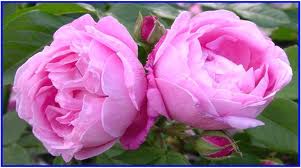 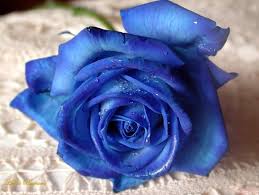 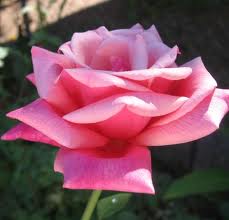